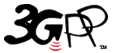 3GPP TSG SA WG4 (SA4) 
meeting #115-e
18-27 August, 2021
Electronic Meeting
Hosted by MCC (email/telcos)Presentation to SA4 opening plenaryTdoc S4-211044, SA4 Chair.
Call for IPRs
“I draw your attention to your obligations under the 3GPP Partner Organizations’ IPR policies. Every Individual Member organization is obliged to declare to the Partner Organization or Organizations of which it is a member any IPR owned by the Individual Member or any other organization which is or is likely to become essential to the work of 3GPP.

Delegates are asked to take note that they are thereby invited:
to investigate whether their organization or any other organization owns IPRs which were, or were likely to become Essential in respect of the work of 3GPP.
to notify their respective Organizational Partners of all potential IPRs, e.g., for ETSI, by means of the IPR Information Statement and the Licensing declaration forms"
Statement regarding competition law
“I also draw your attention to the fact that 3GPP activities are subject to all applicable antitrust and competition laws and that compliance with said laws is therefore required of any participant of this WG meeting including the Chairman and Vice Chairmen. In case of question I recommend that you contact your legal counsel.
The leadership shall conduct the present meeting with impartiality and in the interests of 3GPP.
Furthermore, I would like to remind you that timely submission of work items in advance of WG meetings is important to allow for full and fair consideration of such matters.”
Issues for immediate attention
SWG Ad Hoc Telcos 
Meeting calendar 
IETF dependencies
SA4 participation to MPEG-I Workshop
TS/TR Rapporteurs
http://www.3gpp.org/DynaReport/TSG-WG--S4.htm?Itemid=461
SWG Ad Hoc Telcos
Dear all, and WI/SI rapporteurs in particular, when preparing post-SA4#115-e WI/SI work plans, please beware of the following guidelines:
1) Available weeks. 
According to a decision by 3GPP SA#90-e, meetings are not allowed during certain weeks. SA4 telcos post SA4#115-e  should avoid 3GPP SA plenary, 3GPP SA Rel-18 Workshop, and Korean Chuseok holidays (20-22 Sep.). Other constraints like major regional holidays or other meetings are TBD at SA4#115-e. Here is the proposed list of available weeks for SA4 AH meetings:
30 Aug. – 3 Sep. 
6-8 Sep.  (3GPP SA Rel-18 workshop 9-10 Sep.)
27 Sep. – 1 Oct.
4-8 Oct.
11-15 Oct. (Note: MPEG 136 (11-15 Oct.))
18-22 Oct.
25-29 Oct.
2) Preferred day of the week per SWG
Monday – SQ or EVS SWG
Tuesday – Video SWG
Wednesday – MTSI SWG
Thursday – MBS SWG
Friday –  SQ or EVS SWG
Calendar 2021
Calendar 2022
Calendar 2023
Dependencies on IETF drafts in SA4
IETF dependencies in SA4: No new dependency introduced 
No new dependencies removed
new ones with red colour, those removed with green colour, and other updates by blue colour:
SA4 participation to MPEG-I Workshop
Reference: ISO/IEC JTC 1/SC 29/WG 3 N00346 / Draft Program for Workshop on Streamed Media in Immersive Scene Description from ISO/IEC JTC 1/SC 29/WG 3 “MPEG Systems“

3GPP is invited to participate to a workshop to be hosted by the MPEG-I Scene Description AHG for exchanging thoughts on streamed media in Immersive Scene Descriptions. The intended audience includes experts from MPEG, Khronos, 3GPP, but it is generally open to public.

The main purpose of the workshop is the exchange of information on the developments in MPEG that relate to Khronos specifications and to get feedback on the approaches taken. The developed decomposition of rendering and XR run time (Khronos), digital representation of digital media (MPEG) and advanced delivery of media (3GPP) may be established and additional synergies and complementary work can be exploited.

Dates: 29&30th September 2021 - 1500-1800 CEST

SA4 is asked to endorse participation to this Workshop.